Ajakohastatud võõrkeelte ainekava – mis, kellele ja miks?
Marika Peekmann, Haridus- ja teadusministeerium
marika.peekmann@hm.ee
Kati Orav, 2019
SisukordVõrdluseks EuroopastÕppekavade ajakohastamisestÕppekava ja ainevaldkonnakavaVõõrkeelte valdkonnakavaPeegeldus
Võõrkeelte õppest võrdluseks
Eesti üldhariduskoolides õpitakse kohustuslikuna (üldjuhul) kahte võõrkeelt, paljudes Euroopa riikides ainult ühte. Kutsehariduses õpitakse Eestis Euroopa keskmisest vähem võõrkeeli;
Eestis alustatakse esimese võõrkeele õppimist võrdlemisi hilja (u 9a-vanuselt), samas ollakse õppekavas seatud õpitulemuste osas pigem nõudlikud;
üle pooltes Euroopa haridussüsteemides on kindlaks määratud kohustuslik võõrkeel, mis on enamasti inglise keel.

Euridyce 2023
Võõrkeelte valdkonnakava: mis, kellele ja miks?
Vabariigi Valitsuse määrused (Põhikooli riiklik õppekava, Gümnaasiumi riiklik õppekava, Põhikooli lihtsustatud riiklik õppekava);
Raamistik koolidele, õpetajatele, õpilastele, lapsevanematele, …;
Õppijate igakülgseks toetamiseks, kooli õppekava loomiseks, õppetöö kavandamiseks, korraldamiseks ja läbi viimiseks.
Ajajoon: riiklike õppekavade ajakohastamine
2016. aastal koostati lähteülesanne riiklike õppekavade arendusprotsessiks;
2018. aastal sõnastasid eksperttöörühmad uued õpitulemused;
2019/2020. aastal katsetati uuendatud õpitulemusi üldhariduskoolides;
2021. aastal otsustati viia 4 aastat kestnud arendustöö lõpuni ning algatada ettevalmistused õppekava määruse muutmiseks;
2023. aasta märtsis kinnitas Vabariigi Valitsus ajakohastatud õppekavad.
Riiklike õppekavade ajakohastamise eesmärkideks seati:
õppekavade üldosades toodud rõhuasetuste (sh üldpädevuste) integreerimine aineõppesse; 
ainekavade ülekoormatuse vähendamine; 
rõhuasetuse liikumine sisendipõhise õppimise korraldamiselt väljundipõhisele õppele; 
kaasava ja eri tasemetel lihtsustatud õppe eesmärkide ja käsituse seostamine riiklike õppekavade eesmärkide ja käsitusega.
Õppekava arendustöö lähtekohad:
nüüdisaegne õpikäsitus;
uuemad teadusteooriad ja lähenemised aineõpetuses;
õppijakesksus, tema arengu dünaamika ja eakohasus;
probleemilahenduse, seoste märkamise ja loomise oskused;
õppesisu elulähedus ja aktuaalsus;
õppe sidusus ühiskonnas toimuvaga ja alusväärtustega;
haridustehnoloogia kasutamine ja digioskuste arendamine.
Üldpädevused
Kultuuri- ja väärtuspädevus;
sotsiaalne ja kodanikupädevus;
enesemääratluspädevus;
õpipädevus;
suhtluspädevus;
matemaatika-, loodusteaduste ja tehnoloogiaalane pädevus;
ettevõtlikkuspädevus;
digipädevus.
Läbivad teemad
Elukestev õpe ja karjääri kujundamine;
keskkond ja jätkusuutlik areng;
kodanikualgatus ja ettevõtlikkus;
kultuuriline identiteet;
teabekeskkond ja meediakasutus;
tehnoloogia ja innovatsioon;
tervis ja ohutus;
väärtused ja kõlblus.
Põhikooli riiklik õppekava § 15
(32) A-võõrkeelena õpitakse inglise, saksa või prantsuse keelt, B-võõrkeelena õpitakse inglise, saksa, prantsuse, hispaania, soome, rootsi, vene, läti või muud võõrkeelt kooli õppekavas määratud korras. Õpilane, kes õpib eesti keelt teise keelena, ei pea õppima B-võõrkeelt;
(33) Õpilasele pakutakse B-võõrkeele õppima asumisel võimalust valida kahe või enama võõrkeele vahel.
Valdkonnakavade ülesehitus
Üldalused 
1.1. Valdkonnapädevus
1.2. Ainevaldkonna õppeained ja maht
1.3. Ainevaldkonna kirjeldus ja valdkonnasisene lõiming
1.4. Võimalusi valdkonnaüleseks lõiminguks, üldpädevuste arengu toetamiseks ja õppekava läbivate teemade käsitlemiseks
1.5. Õppetegevuse kavandamise ja korraldamise põhimõtted
1.6. Hindamise põhimõtted
1.7. Õppekeskkonna kujundamise põhimõtted
2. Ainekavad;
2.1. A-võõrkeel 
2.1.1. Õppeaine kirjeldus
2.1.2. Kooliastmete lõpuks taotletavad teadmised, oskused ja hoiakud
2.1.3. Õpitulemused
2.2. B-võõrkeel 
2.2.1. Õppeaine kirjeldus
2.2.2. Kooliastmete lõpuks taotletavad teadmised, oskused ja hoiakud
2.2.3. Õpitulemused
Suuremad muudatused eelmises versioonis:
seotus Euroopa keeleõppe raamdokumendi tasemete ja põhimõtetega;
võõrkeelepädevus kui suutlikkus kasutada võõrkeelt oma eesmärkide saavutamiseks, grammatikakesksuse vähendamine;
õppijakeskne võõrkeeleõpe – õpetaja rolli muutumine, õppija iseseisvumine;
hindamine õppija arengu toetajana, õppija kaasamine hindamisprotsessi;
gümnaasiumis B1- ja B2-taseme võõrkeel – ei ole seotud sellega, kas võõrkeel oli õpilasele põhikoolis A- või B-võõrkeeleks, vaid sellega, kui hästi on õppija keeleoskuse omandanud.
Muudatused ajakohastatud võõrkeelte valdkonnakavas
muudatused riiklike ainekavade rõhuasetustes;
Euroopa keeleõppe raamdokumendi sõsarväljaande mõju.
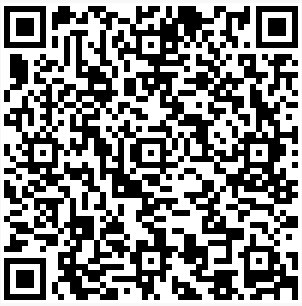 Põhikooli riiklik õppekava. Ainevaldkonna õppeained ja maht
Ainekavad on koostatud arvestusega, et kirjeldatud õpitulemused on saavutatavad heal tasemel järgmise soovitusliku tunnijaotuskava korral:
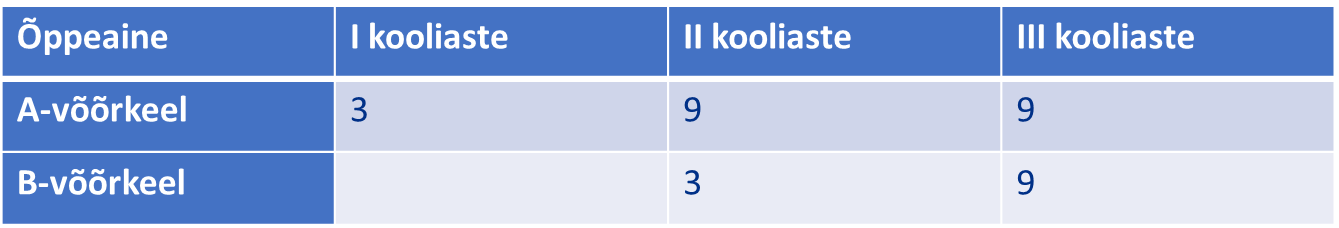 Gümnaasiumi riiklik õppekava. Ainevaldkonna õppeained ja maht
Õppeainete kohustuslike kursuste mahud on: 
B2-keeleoskustasemega võõrkeeles 5 kursust,
B1-keeleoskustasemega võõrkeeles 5 kursust. 
Õppeainete valikkursuste mahud on: 
B2-keeleoskustasemega võõrkeeles 2 valikkursust, 
B1-keeleoskustasemega võõrkeeles 4 valikkursust.
Ainevaldkonna kirjeldus ja valdkonnasisene lõiming
Keeleõpe kui elukestev õpe, keelekogemuse võimaldamine ka väljaspool kooli.
Mitmekeelsuse ja mitmekultuurilisuse olulisus võõrkeeleõppes.
Õpilaskeskse võõrkeeleõppe tähtsamad põhimõtted on:
1) õpilase aktiivne osalemine õppetegevuses, tema teadlik ja loov võõrkeele kasutamine ning oma õpistrateegiate kujundamine; 
2) õppematerjali sisu vastavus õpilase eale ja huvidele; 
3) erinevate suhtluspädevust arendavate õppemeetodite rakendamine; 
4) õpetaja kui õpilase koostööpartner ja nõustaja teadmiste ja oskuste omandamisel; 
5) õppematerjalide avatus, nende kohandamine ja täiendamine õpilase eesmärkide, vajaduste ja huvide põhjal; 
6) vigade käsitlemine õppimise loomuliku osana, nende parandamine vastavalt õppe eesmärgile.
Valdkonnaülene lõiming, üldpädevuste arengu toetamine ja õppekava läbivate teemade käsitlemine
Juba põhikoolis saab võõrkeeleõpetuse kaudu toetada teadmiste omandamist teistes ainevaldkondades ning ainetevaheliste seoste teadvustamist, seda eelkõige lõimitud aine- ja keeleõppe (LAK-õppe) elementide kasutamisega võõrkeeletundides.
Gümnaasiumis on B2-keeles soovitus kasutada LAK-õppe kursuseid.
Võõrkeeleõppes arendatakse kõiki üldpädevusi ning käsitletakse kõiki läbivaid teemasid. Rõhuasetused võivad kooliti erineda.
Hindamine
Hindamine on õppeprotsessi osa, mille kaudu toetatakse õpilase õppimist ja arengut. 
Hindamise abil saavad tagasisidet nii õppija oma edenemise kohta õppimisel ja õpistrateegiate valikuteks kui ka õpetaja oma õppetegevuse arendamiseks.
Diagnostiline, kujundav ja kokkuvõttev hindamine: õppe kavandamiseks, tagasisidestamiseks ja eesmärkide või õpitulemuste saavutatuse hindamiseks.
Õppekeskkonna kujundamine
Luuakse üksteist austav, vastastikku hooliv ja toetav, turvaline, kiusamis- ja vägivallavaba õppekeskkond;
Rühmade suurus on soovitavalt kuni 15 õpilast; 
Keeleõppeklassis võiks olla võimalik õpilastel liikuda ning kasutada ka digitehnoloogiat.
Kasutada võiks ka kooliväliste õppekeskkondade võimalusi: muuseumid, näitused, teater, kino, kontserdid, õpilasvahetus, õppereisid, digikeskkonnad jne.
Ainekavad
Võõrkeelte valdkonnakavades esitatud ainekavad:
A-võõrkeel, B-võõrkeel, B2-võõrkeel, B1-võõrkeel
Kooliastmete lõpuks taotletavad teadmised, oskused ja hoiakud
Keeleoskus (osaoskuste kaupa);
Õpioskused;
Kultuuriteadmised;
Kultuurinormid.
Gümnaasiumis ka võõrkeelsete teabeallikate kasutamine;
Võõrkeeles omandatud teadmiste ja oskuste kasutamine teistes ainetes ja vastupidi.
Õpitulemused
Õpitulemused on ühtlasi hindamiskriteeriumid, ei sisalda kultuuriteadmisi ega õpioskuseid;
Seotud keeletasemega, A- ja B-võõrkeele ning B2- ja B1-keeleoskustaseme keele õpitulemused vastava keeletaseme juures võrreldavad.
Näide. B-võõrkeel. Õpitulemused II kooliaste
Õpilane: 
mõistab üksikuid sõnu ja väljendeid, kui räägitakse õpitud teemal aeglaselt ja selgelt; 
mõistab konkreetset teavet (nt kohta ja aega) õpitud teemal salvestatud sõnumites, kui sõnumid esitatakse aeglaselt ja selgelt; 
mõistab ja järgib selgelt ja aeglaselt antud juhiseid; 
reageerib adekvaatselt väga lihtsatele küsimustele; 
küsib ja vastab küsimustele enda ja oma igapäevategevuste kohta, kasutades õpitud väljendeid ja lühilauseid; 
moodustab lihtsaid lauseid enda ja oma lähiümbruse kohta, kasutades õpitud sõnu ja väljendeid; 
väljendab oma eelistusi, meeldimist ja mittemeeldimist, kasutades õpitud sõnu ja väljendeid;
Näide. B-võõrkeel. Õpitulemused II kooliaste
hääldab õigesti õpitud sõnu ning kasutab tuttavate sõnade ja fraaside hääldamisel õiget rõhku; 
mõistab kaardi või e-kirjaga saadetud lühikesi konkreetseid sõnumeid; 
mõistab konkreetset teavet tuttavate sõnadega kirjutatud ja piltidega illustreeritud lihtsas teabematerjalis; 
mõistab tuttavate sõnadega kirjutatud ja piltidega illustreeritud jutukest; 
täidab ankeeti isikuandmetega; 
kirjutab lühikesi, väga lihtsaid tekstisõnumeid, milles edastab infot või esitab küsimusi.
Läbivalt 6 teemavaldkonda
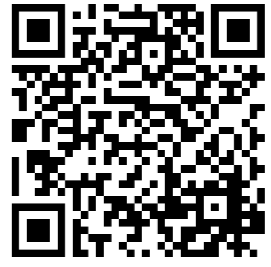 Kirjandust
Põhikooli riiklik õppekava + Lisa 8 Ainevaldkond Võõrkeeled. https://www.riigiteataja.ee/akt/108032023005?leiaKehtiv
Gümnaasiumi riiklik õppekava + Lisa 7 Ainevaldkond Võõrkeeled. https://www.riigiteataja.ee/akt/123042021011?leiaKehtiv
European Commission, European Education and Culture Executive Agency, Birch, P., Baïdak, N., De Coster, I. et al., Key data on teaching languages at school in Europe – 2023 edition, Birch, P.(editor), Publications Office of the European Union, 2023, https://data.europa.eu/doi/10.2797/529032
Euroopa keeleõppe raamdokument: õppimine, õpetamine ja hindamine. Sõsarväljaanne (2023). https://hm.ee/sites/default/files/documents/2023-01/S%C3%B5sarv%C3%A4ljaanne_Jaanuar%202023.pdf
Tänan tähelepanu eest!